Standards Update to IBRWG
Rachel Coyne
Executive Chief of Staff

October 11, 2024
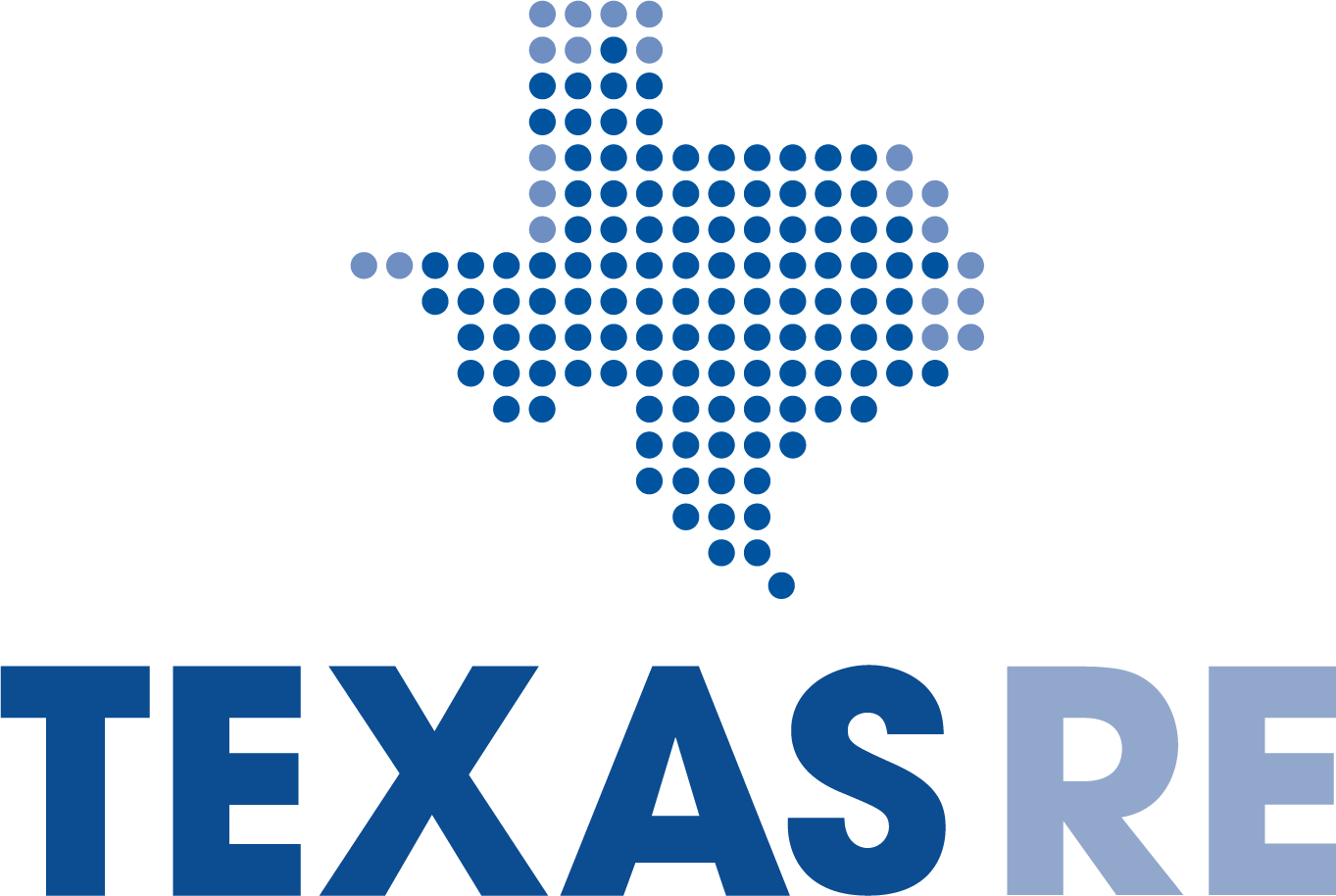 FERC Order No. 901 Projects Ballot Results
2
[Speaker Notes: NERC Board Meeting 10/8/2024]
Texas RE Regional Standards Project SAR-013
Scope Includes:
provide for widening generator Governor deadband;
clarify roles of GO, BA and Compliance Enforcement Authority (CEA) pertaining to compliance time periods; and
Define PFR performance requirements for Battery Energy Storage Systems (BESS).
3
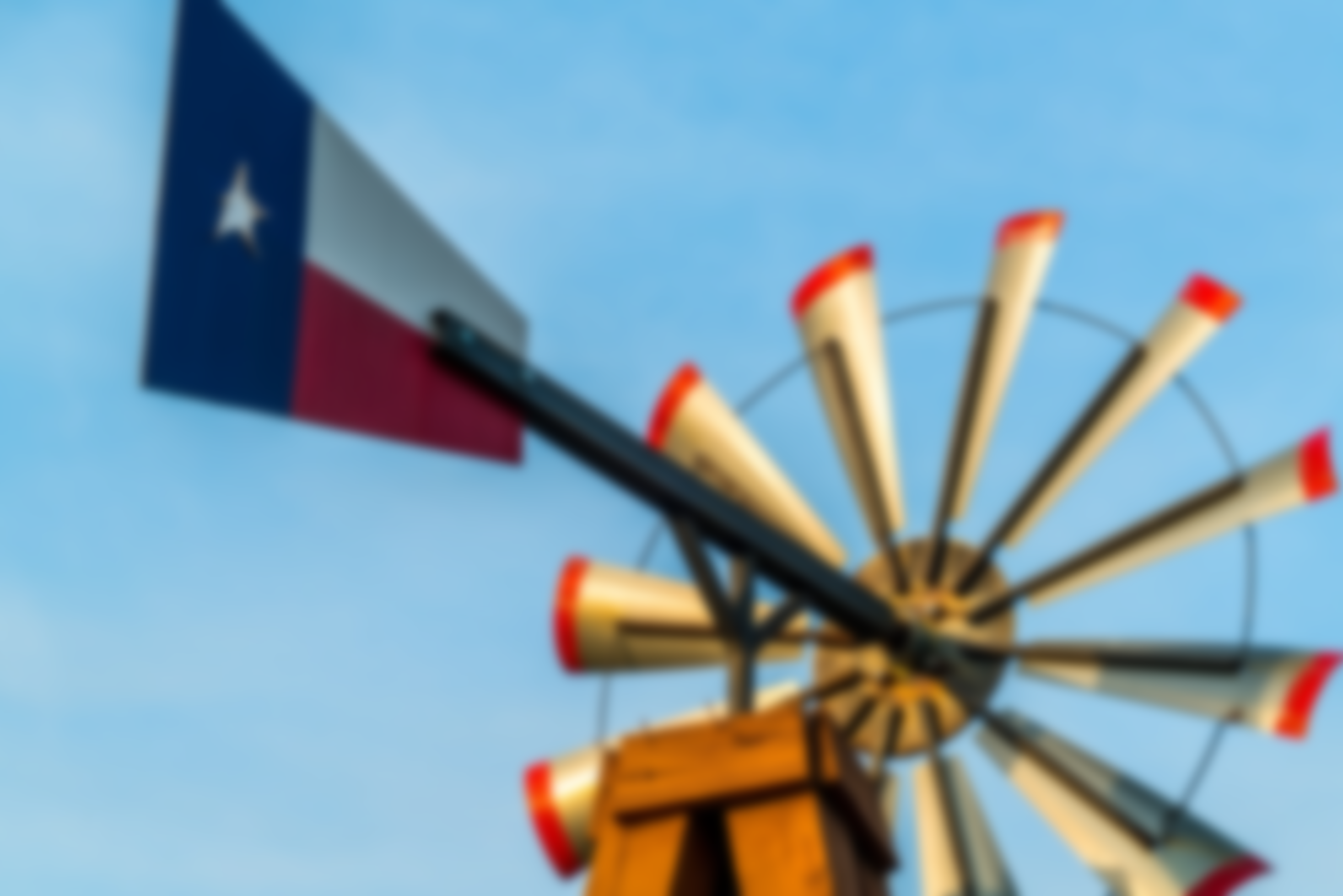 Questions?
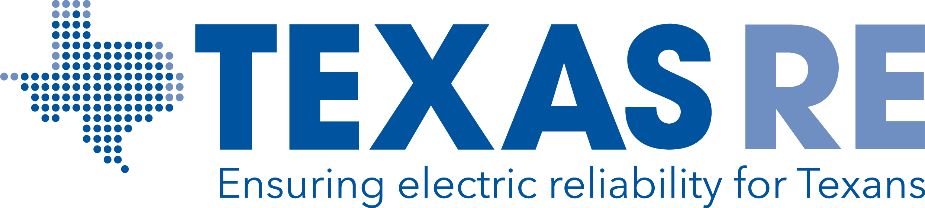